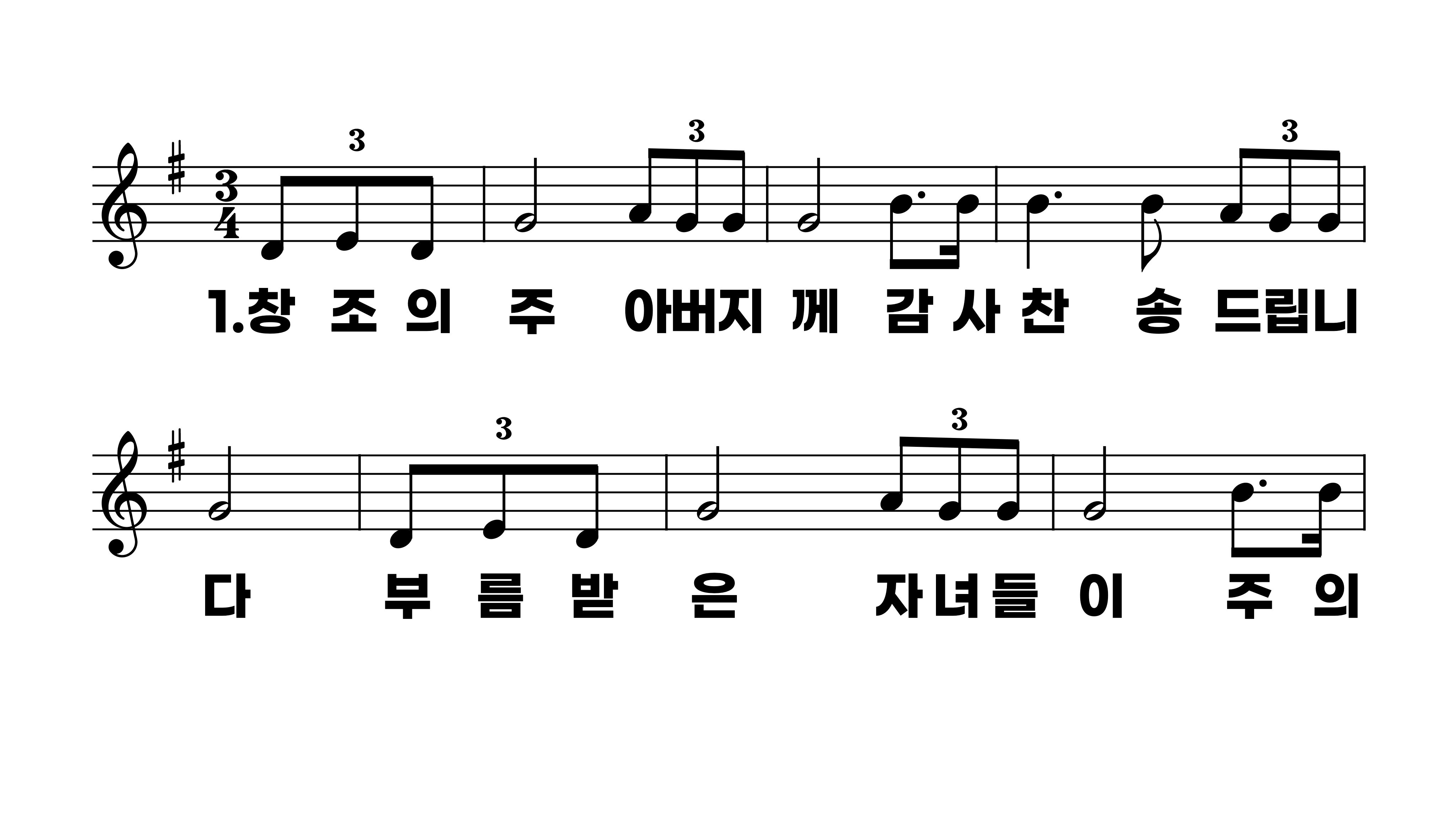 76장 창조의 주 아버지께
1.창조의주아
2.은혜의주구
3.능력의주성
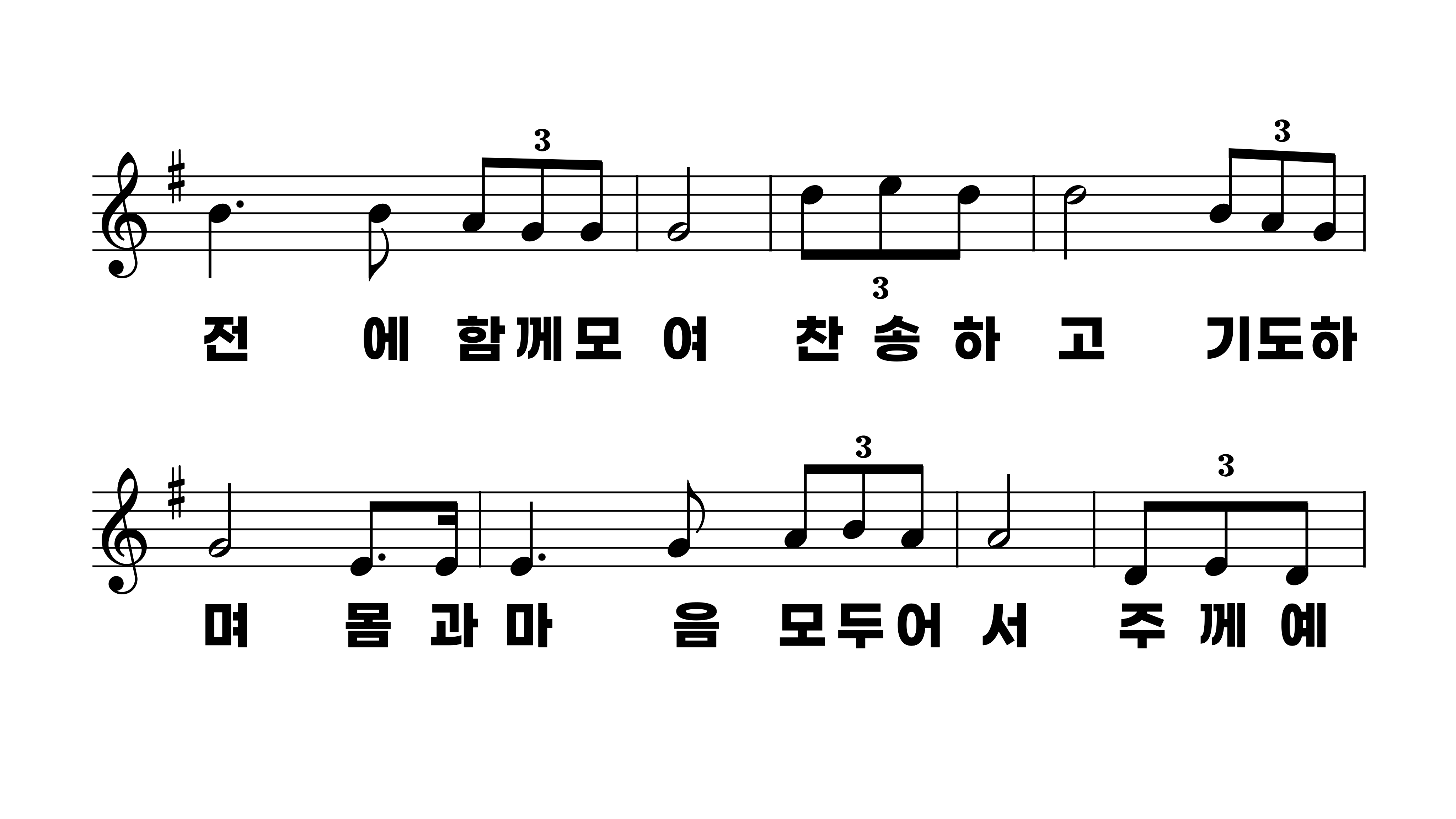 76장 창조의 주 아버지께
1.창조의주아
2.은혜의주구
3.능력의주성
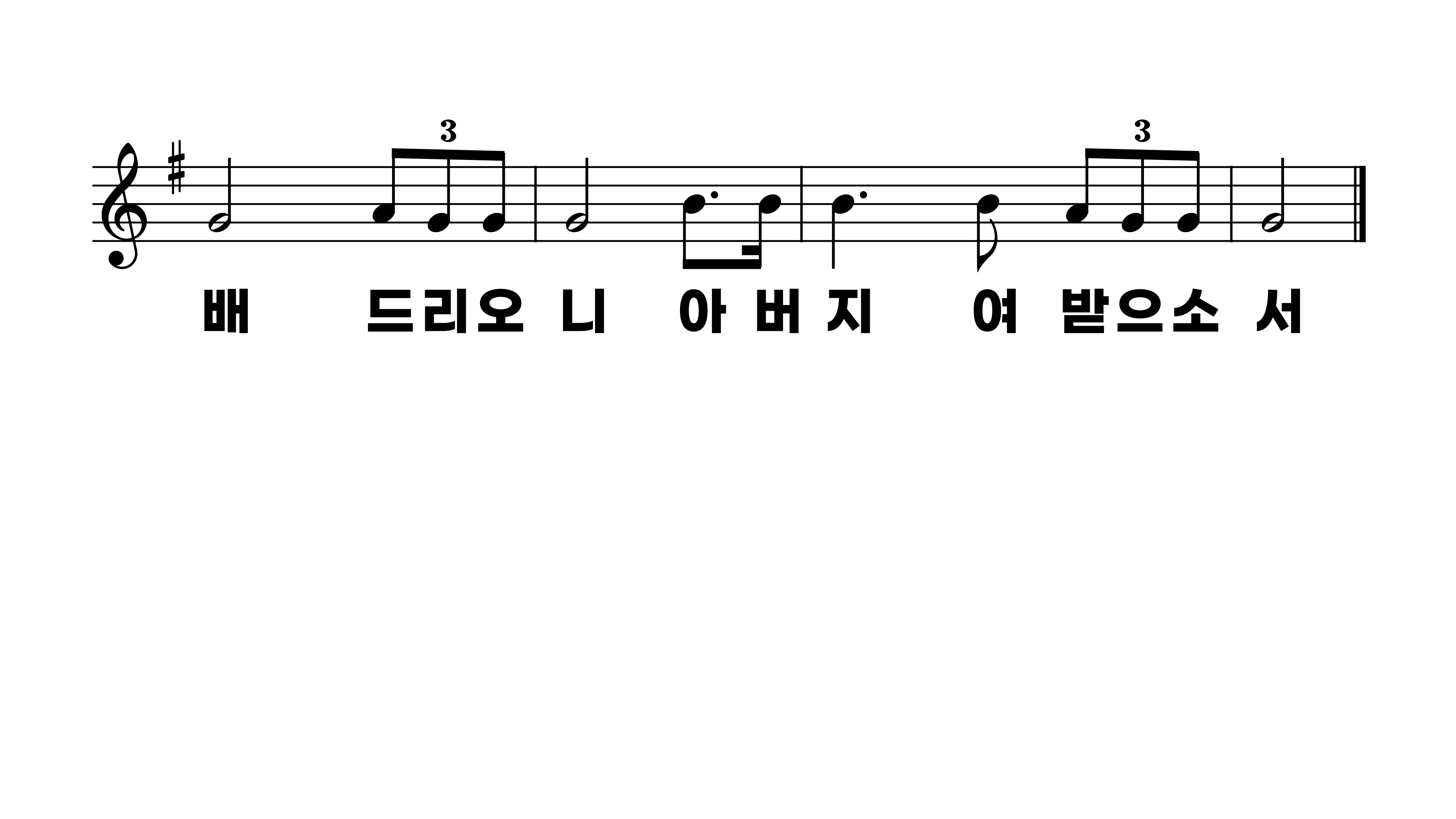 76장 창조의 주 아버지께
1.창조의주아
2.은혜의주구
3.능력의주성
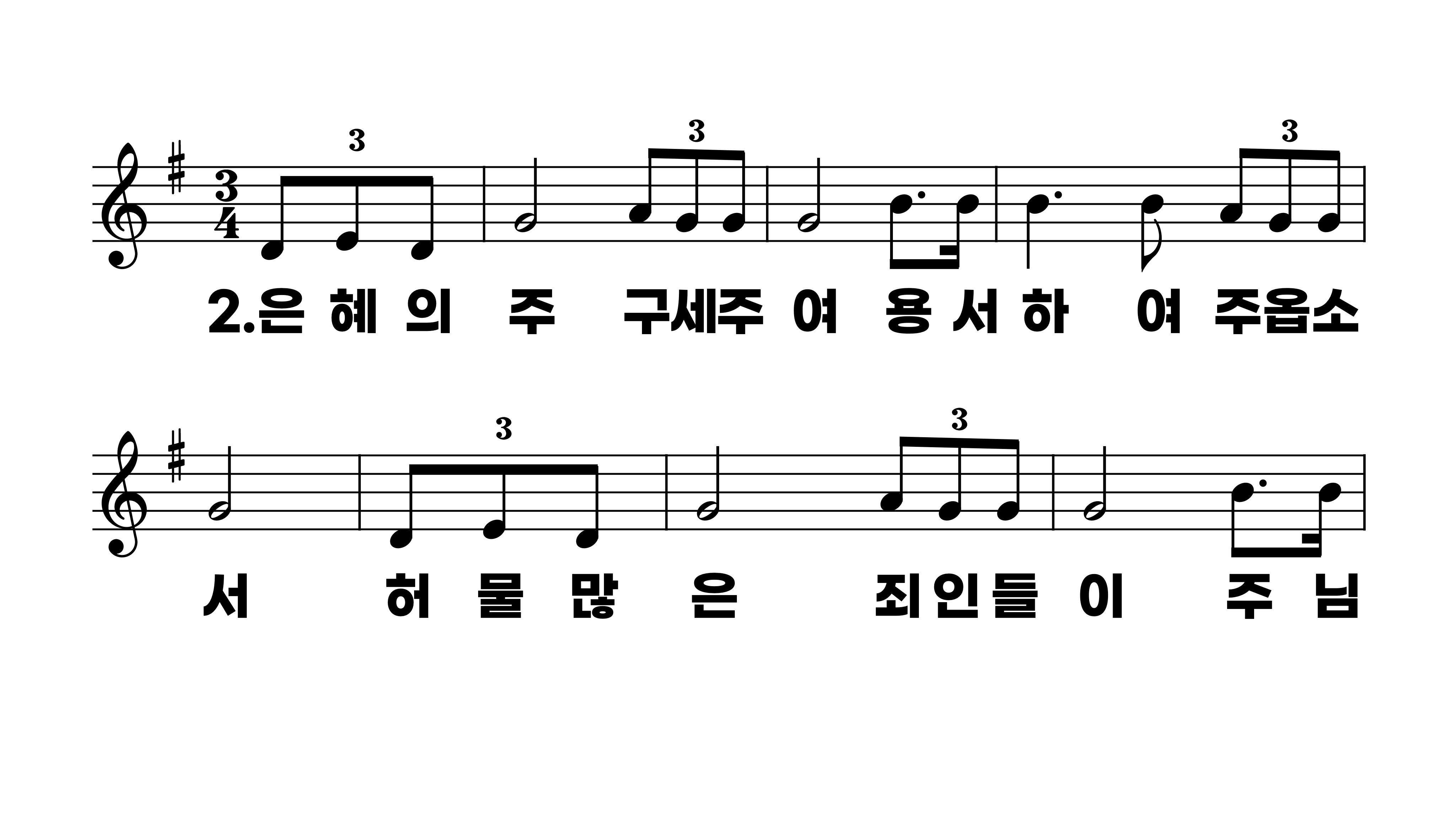 76장 창조의 주 아버지께
1.창조의주아
2.은혜의주구
3.능력의주성
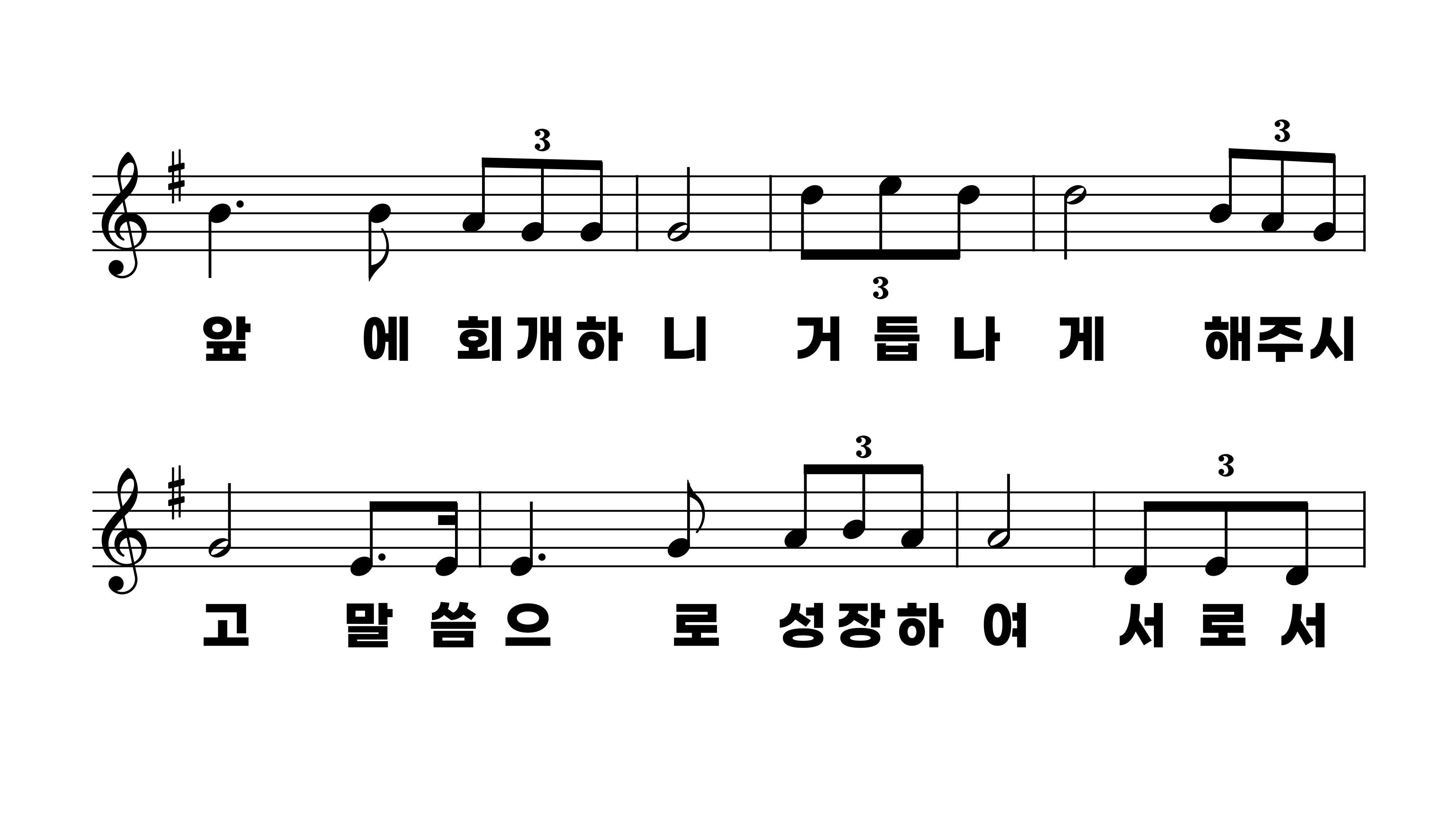 76장 창조의 주 아버지께
1.창조의주아
2.은혜의주구
3.능력의주성
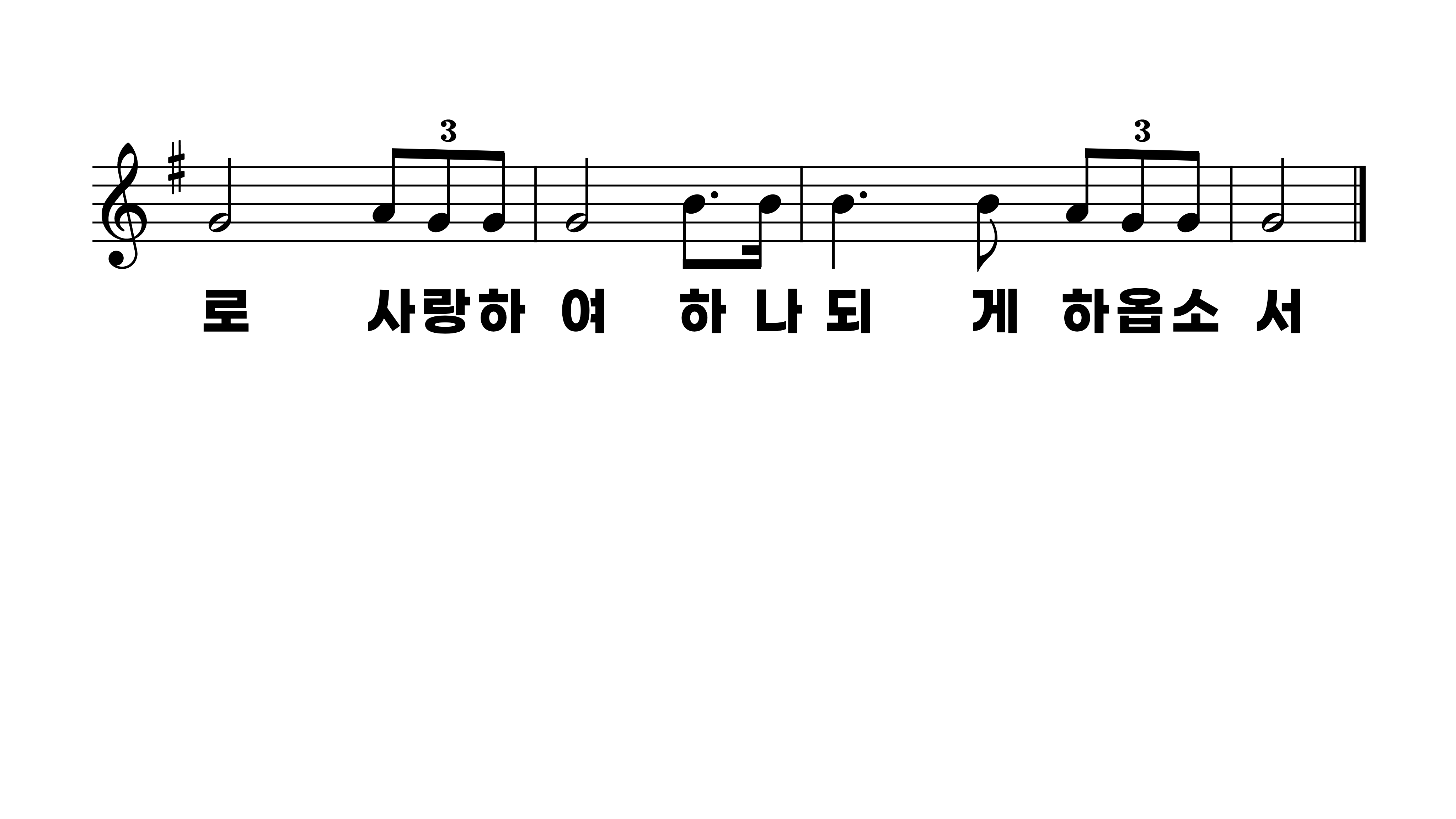 76장 창조의 주 아버지께
1.창조의주아
2.은혜의주구
3.능력의주성
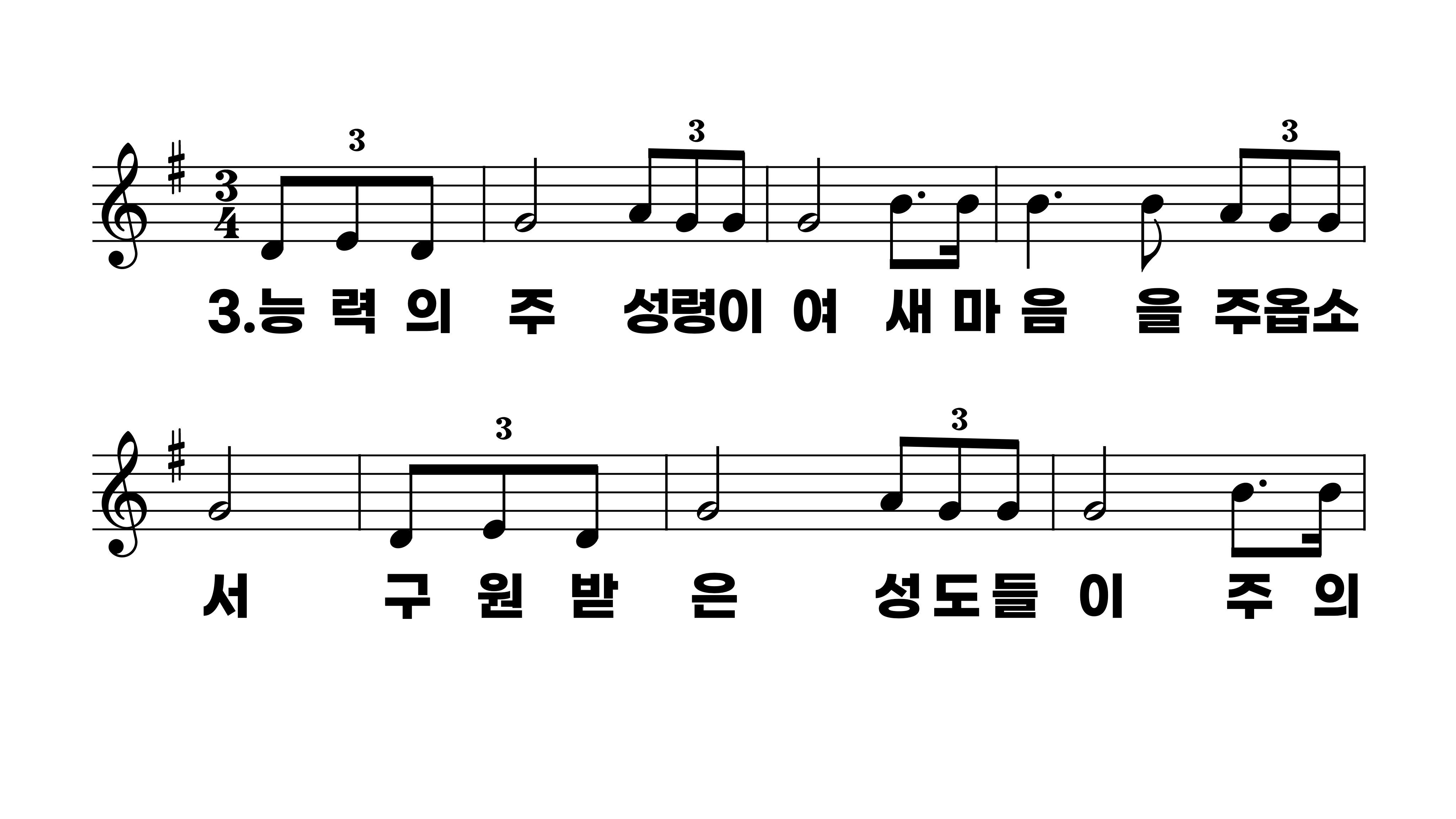 76장 창조의 주 아버지께
1.창조의주아
2.은혜의주구
3.능력의주성
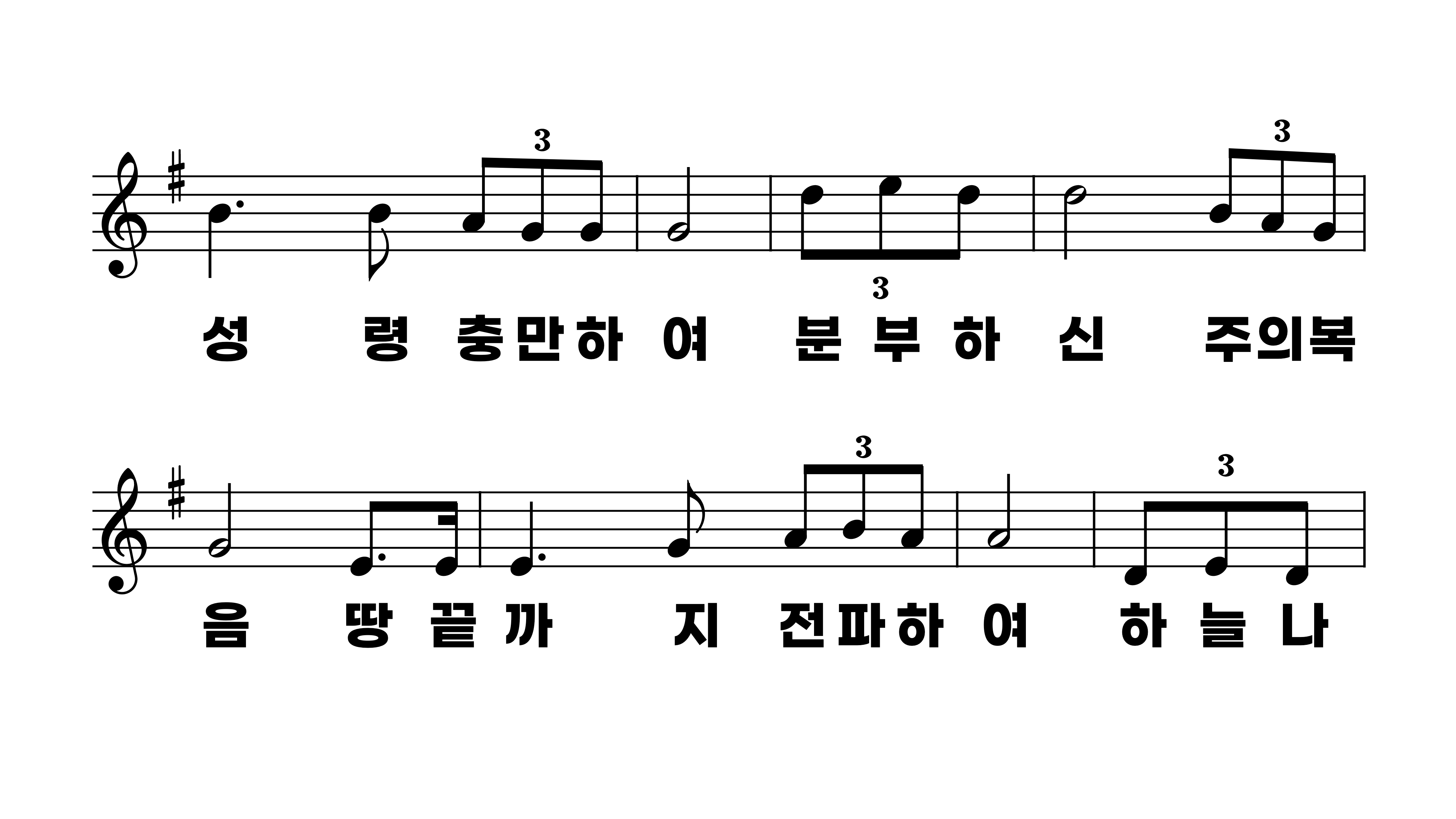 76장 창조의 주 아버지께
1.창조의주아
2.은혜의주구
3.능력의주성
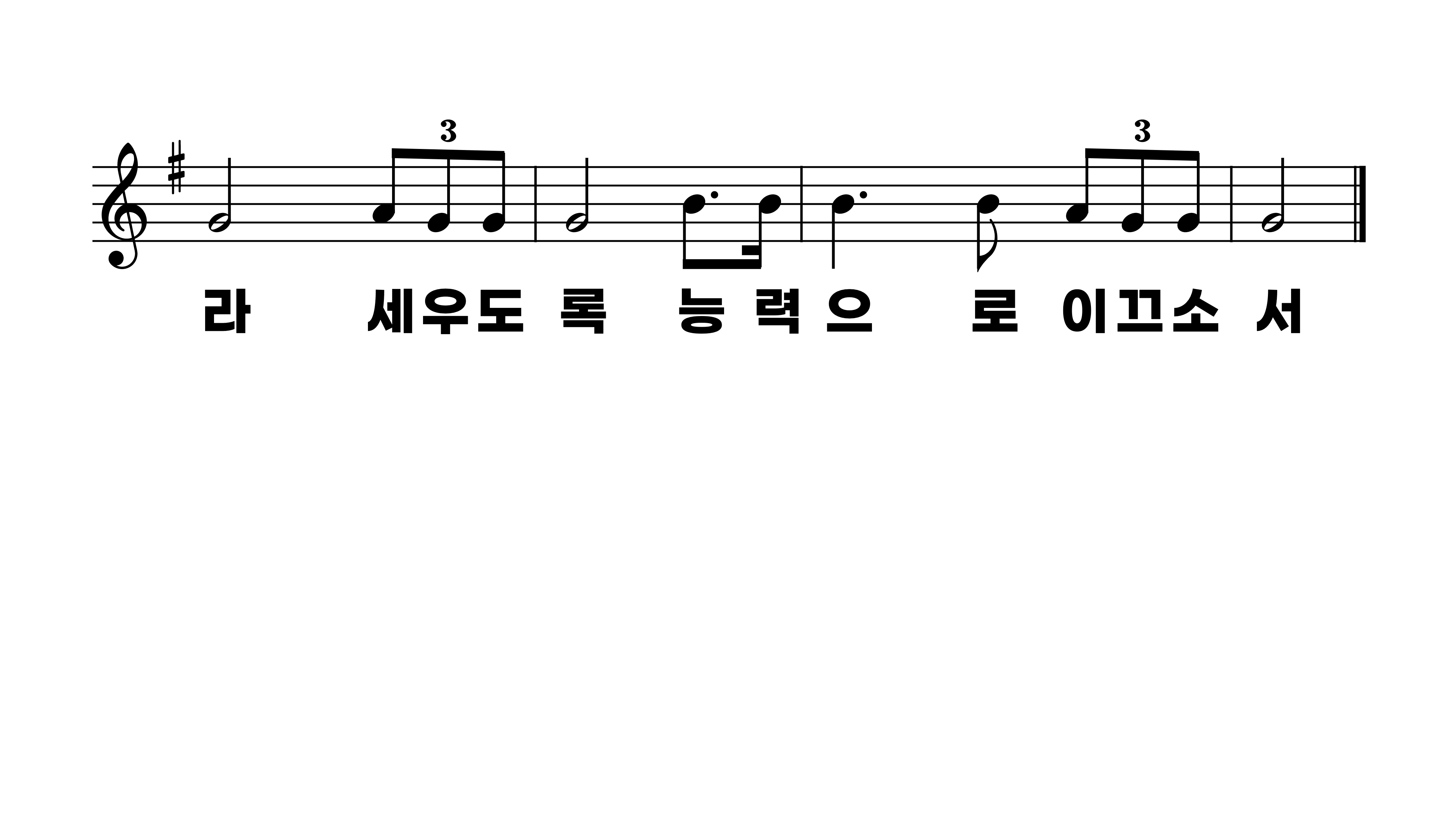 76장 창조의 주 아버지께
1.창조의주아
2.은혜의주구
3.능력의주성